가라 너 주의 용사여
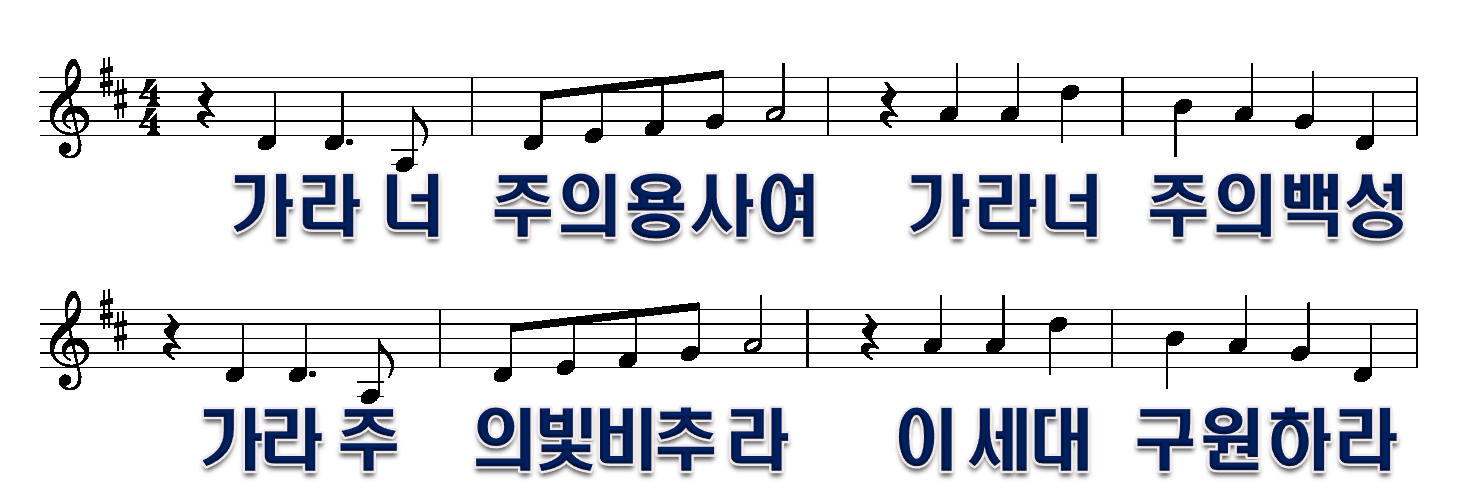 1/4
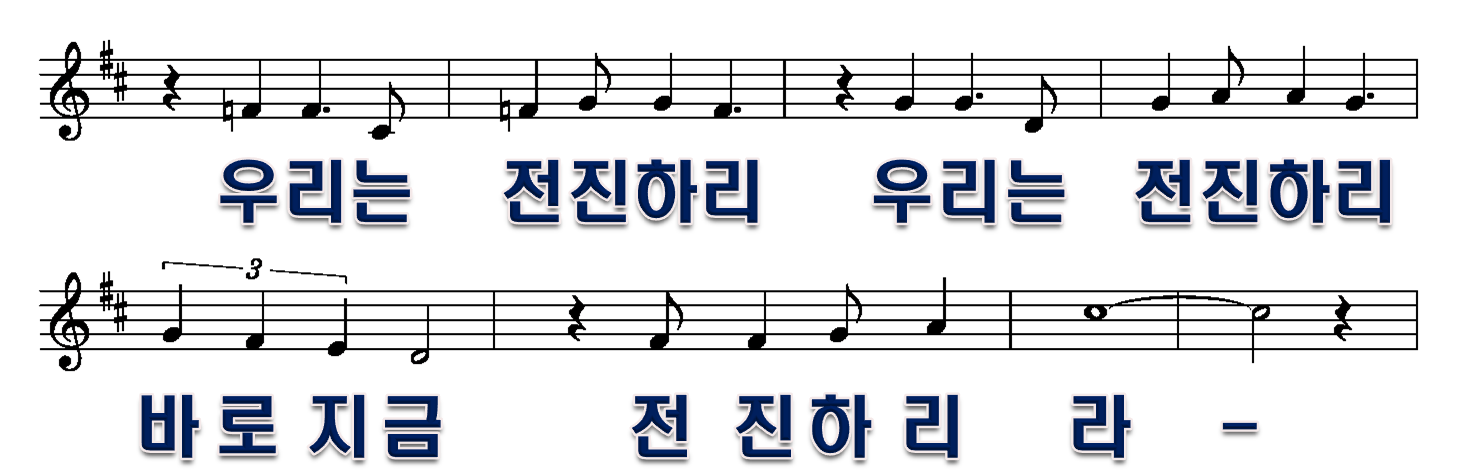 2/4
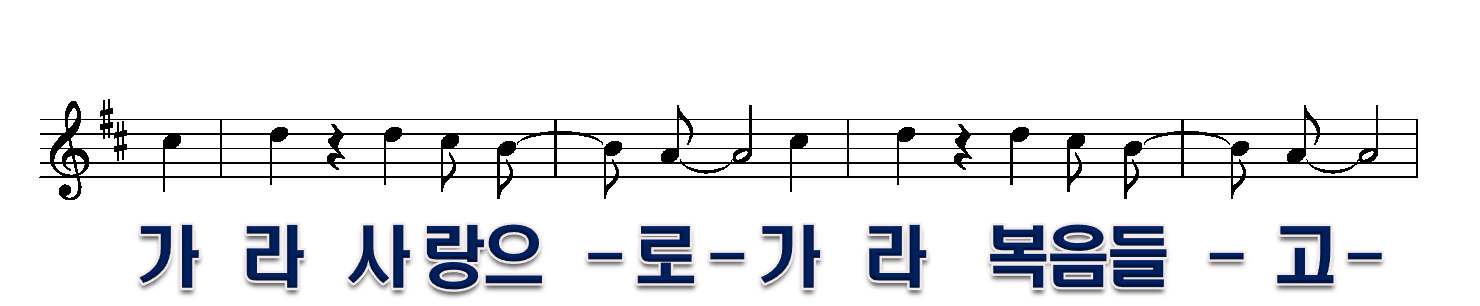 3/4
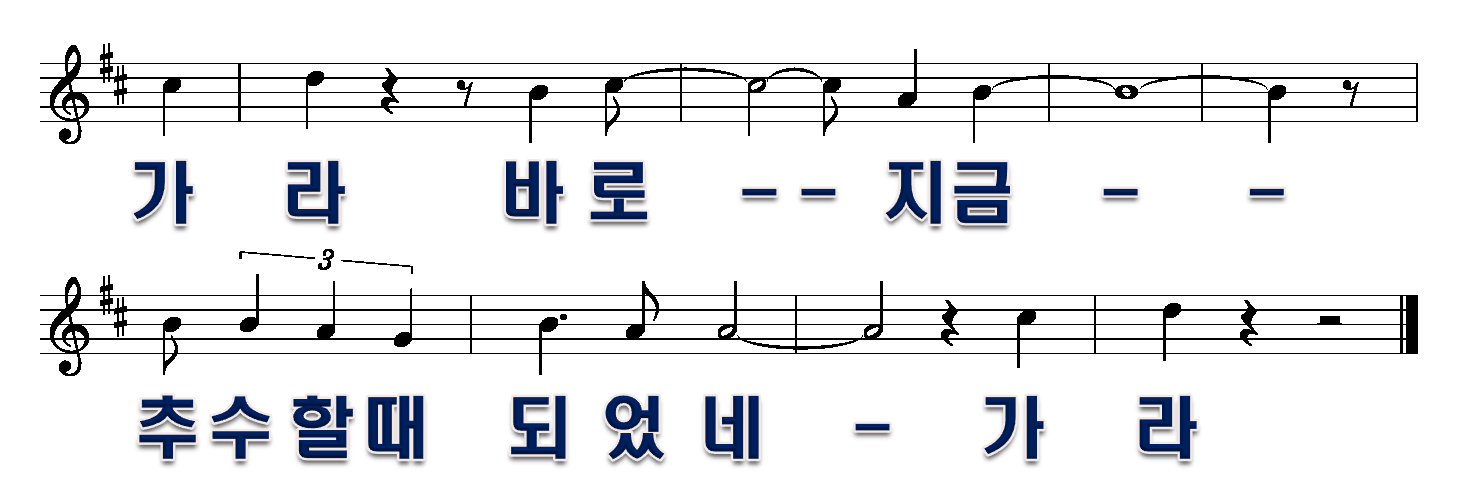 4/4